InfluenzaAvian influenza
Tomáš Gergel
1
Department of infectious diseases, Masaryk univerzity, Univerzity hospital Brno
Influenza
segmented RNA viruses,  family Orthomyxoviridae

Influenzavirus A - seasonal epidemics and pandemics
Influenzavirus B - milder, small epidemics 
Influenzavirus C - pigs, dogs, less common, „common cold“
Influenzavirus D - pigs, cattle, no human infection was reported
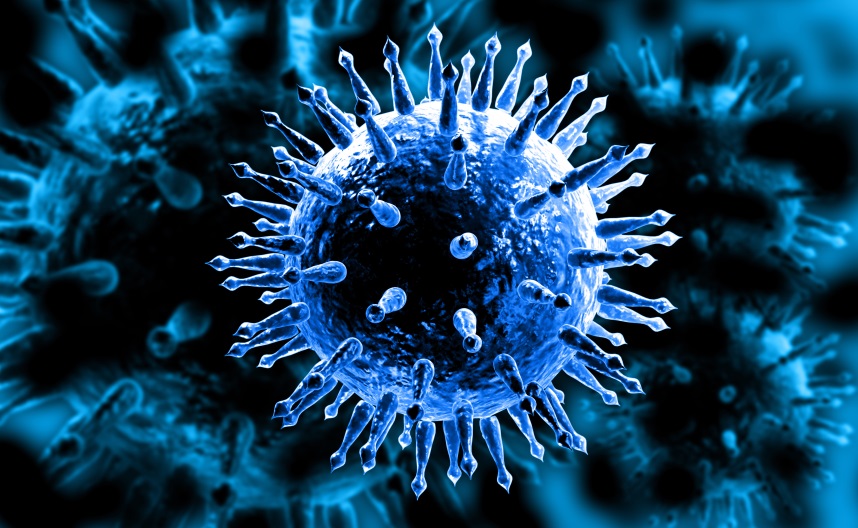 2
Epidemiology
the illness occurs in outbreaks and epidemics worldwide
mainly during the winter season 
self-limited infection in the general population
associated with increased morbidity and mortality in certain high-risk populations (cardiovascular ilnesses, chronic respiratory tract illnesses, immunocompromised patients,…)

CDC + WHO track influenza virus isolates throughout the world → monitor disease activity → predict the appropriate components for the annual influenza vaccine
3
infected 10% world population anually
5 millions of sever cases / year
0,5 million deaths / year 
in Czech republic 3000 deaths / year
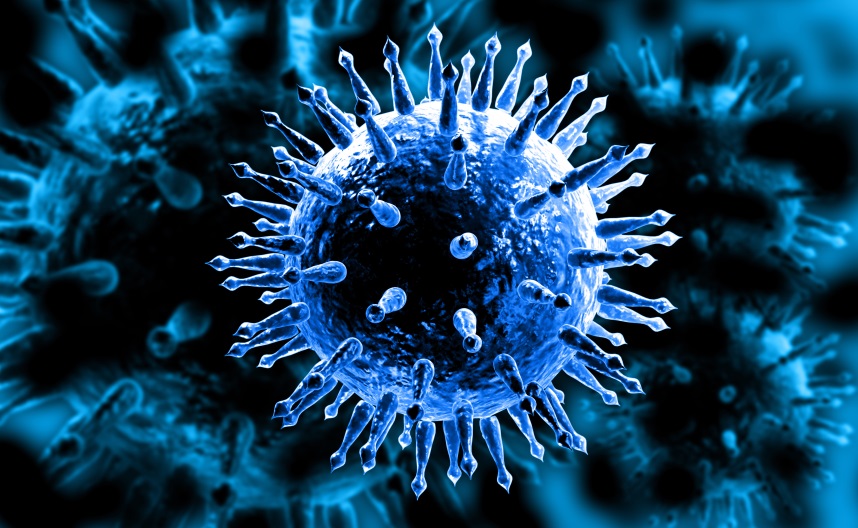 4
5
https://en.wikipedia.org/wiki/File:Viruses-12-00504-g001.webp
2 large surface antigens - glycoproteins

Hemagglutinin - HA (H1-H18, humans only H1-H3)
binding the viral particle to the host cell

Neuraminidase - NA (N1-N11, humans only N1-N2)
internalization of particle into the host cell, release the new particles from the cell


Subtype f.e. : H1N1
6
Antigenic drift
minor antigenical change
occurs almost annually 
results in outbreaks of variable extent and severity
outbreaks less extensive and severe than the epidemics or pandemics associated with antigenic shifts


point mutations in the RNA gene segments that code for the hemagglutinin or the neuraminidase
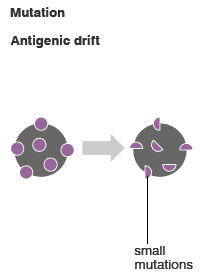 7
Antigenic shift
major antigenical change
segmented genome can be reassorted among viruses coinfecting the same cell
reassortment between animal and human viruses - may result in the emergence of pandemic strains
caused the pandemics of 1957, 1968 and 2009


reassortment, switching the genom segments, among viruses coinfecting the same cell 
great role of pig and bird (avian) influenzaviruses
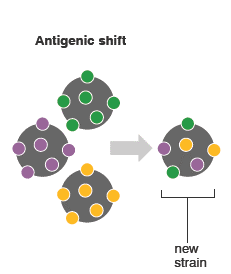 8
9
Define footer – presentation title / department
10
Define footer – presentation title / department
Outbreak characteristics
2-3 different strains circulate in a influenza season, 1 dominant 

Seasonality — exclusively during the winter months in the Northern and Southern hemispheres (occur at different times of the year) 
!!! traveling to tropical regions 
persistance between outbreaks - poorly understood - import from geographically distant sites ??
Factors determining the severity of an outbreak 
not fully understood
the susceptibility of the population = prevalence of antibodies to circulating virus = major role.
11
Outbreak characteristics
Time course of an outbreak 
begin abruptly
peak ober 2-3 weeks 
last for 2-3 months
earliest indicator of outbreak = increase in febrile respiratory illnesses in children → increases in influenza-like illnesses in adults
outbreaks attack rates = 10-20% in the general population, ˃50 % in pandemics, extraordinarily high attack rates in institutionalized and semiclosed populations.
12
Transmission
large amounts of influenza virus in respiratory secretions → cough, sneezing 
→ large dropplets (˃5um) - small distance (up to 2 m/6 feet)
→ small particle aerosols - long distances
→ contact with contaminated surface
→ respiratory tract
→ (ocular mucousa)
Incubation period: 1-4 days
Duration of shedding: detected 24 to 48 hours before illness onset, 5 days after onset of symptoms in avarage
13
Clinical manifastation
Uncomlicated influenza
abrupt onset of fever (37.8-40.0°C), headache, myalgia, and malaise
respiratory tract illness - nonproductive cough, sore throat, and nasal discharge
GIT - vomiting, diarrhea (ussualy children)
patient appears hot and flushed
oropharyngeal hyperemia, mild cervical lymphadenopathy
physical examination is unremarkable 
Lab: unspecific, leukocyte normal, leukopenia in the early state, >15,000 cells/microL suggest bacterial superinfection
improvenment usually 2-5 days
postinfluenza asthenia - persistent symptoms of weakness, fatigability, last for several weeks
14
Ghebrehewet Sam, MacPherson Peter, Ho Antonia. Influenza BMJ 2016; 355 :i6258
Clinical manifastation
Complicated influenza
Pneumonia - most common complication of influenza
Primary influenza pneumonia 
severe pneumonia 
symptoms persist and increase instead of resolving 
high fever, dyspnea, cyanosis 
X-ray, CT 
Secondary bacterial pneumonia 
↑morbidity and mortality ≥65 years
exacerbation symptoms after initial improvement , production of purulent sputum, pulmonary infiltrates 
bacterial pathogens: S. pneumoniae , S.aureus, (S.pyogenes, P.aeruginosa, H.influenzae, K.pneumoniae, M.catarrhalis, E.coli
Mixed viral and bacterial pneumonia
15
Ghebrehewet Sam, MacPherson Peter, Ho Antonia. Influenza BMJ 2016; 355 :i6258
Clinical manifastation
Complicated influenza
Acute respiratory distress syndrome (ARDS) and multisystem organ failure (MOF) 

Myositis and rhabdomyolysis 
most frequently in children
extreme tenderness of affected muscles (legs)
elevated serum creatine phosphokinase, myoglobinuria with associated renal failure  
Cardiac 
↑risk acute coronary syndrome, myocarditis and pericarditis   
Central nervous system  
encephalopathy, encephalitis, transverse myelitis, aseptic meningitis and Guillain-Barré syndrome
16
Ghebrehewet Sam, MacPherson Peter, Ho Antonia. Influenza BMJ 2016; 355 :i6258
Diagnosis
during season/outbreak

clinical dg. 
uncomplicated acute respiratory ilness
not requiring hospitalization
↓risk of complications
17
Diagnosis
whom to test: 
symptomatic immunocompromised patients / patients at ↑risk

patients requiring hospitalization with acute respiratory illness, including pneumonia, with or without fever

patients requiring hospitalization with acute worsening of chronic cardiopulmonary disease (eg, COPD, asthma, coronary artery disease, or congestive heart failure)

acute onset of respiratory symptoms with or without fever, or respiratory distress, after hospital admission
18
Diagnosis
RT-PCR 
golden standard, genome identification
most sensitive and specific 
rapid results (1-8 hours)
differentiates between influenza types and subtypes 
nasopharyngeal aspirates, bronchoalveolar lavage fluid, nasal and throat swabs

Rapid antigen tests 
influenza A and B viral nucleoprotein antigens in respiratory specimens 
qualitative results (+/-)
results in approximately 15 minutes or less 
but much lower sensitivity than RT-PCR
19
Diagnosis
Viral culture 
nasal washes, throat swabs, sputum, bronchoalveolar lavage specimens
results available in 48-72 hours

Serologic testing 
useful primarily for research purposes
not useful for the diagnosis of acute illness - paired acute and convalescent are required 
to establish the diagnosis of influenza retrospectively
20
Treatment
Nonspecific 
fluids
vitamins
antipyretics/analgetics
antitusics...
21
Treatment
Antivirals:
neuraminidase inhibitors: zanamivir (inhalation 10 mg 1-0-1, 5 days), oseltamivir (p.o. 75 mg 1-0-1, 5 days), peramivir (i.v. 600 mg 1xdaily)
 active against both influenza A and B

inhibitor of influenza cap-dependent endonuclease: baloxavir
 active against influenza A and B

adamantanes: amantadine, rimantadine
 only active against influenza A
 increase in resistant isolates, adverse effects → ↓ of use
22
Prevention
Preexposing measures 
hand washing, aerosols (masks)
Vaccinaton
Profylactic drug use
Oseltamivir (75 mg 1xdaily)
Zanamivir (5 mg 1-0-1)
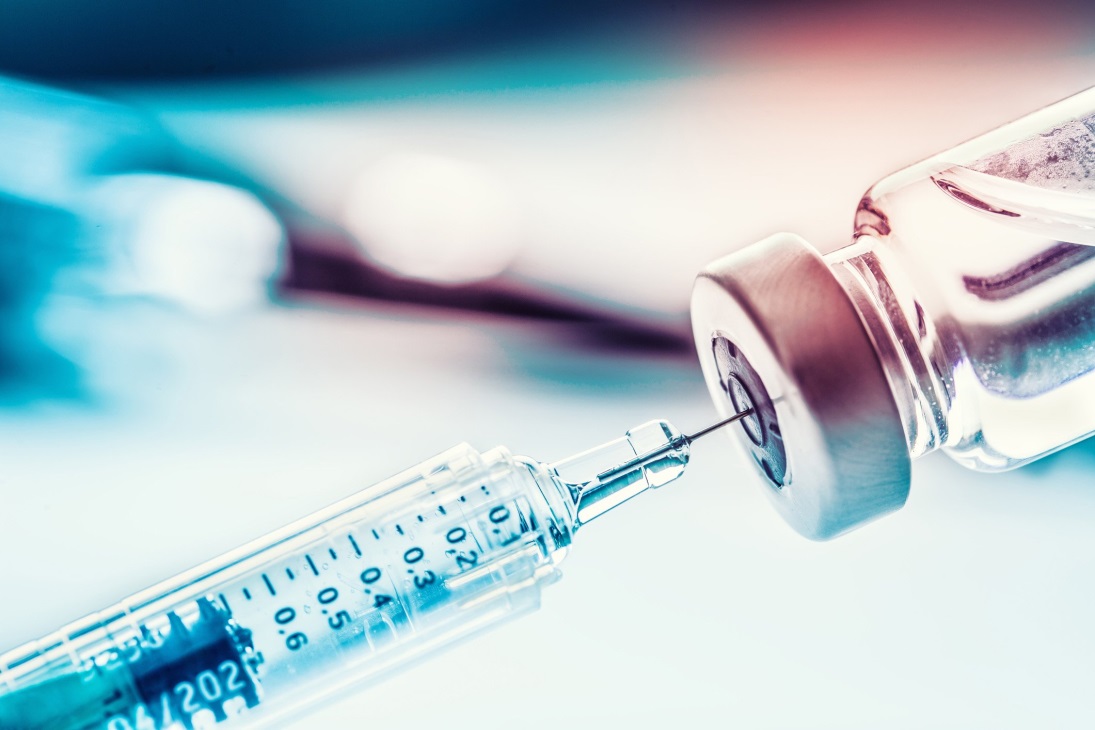 23
Prevention
Vaccination
most effective prevention
against hemagglutinine
every year due to antigenic drifts

i.m. - inactivated vac., reccombinant vac.
nasaly - live attenuated vac.  (not available in CR)

quadrivalent vac. -  influenza A Ag x2 + influenza B Ag x2
trivalent vac. -  influenza A Ag x2 + influenza B Ag x1

elderly, chronicly ill, healthcare workers, long term facility workers, ...
24
Avian influenza
influenza viruses adapted to birds
mostly influenza A virus
high pathogenic avian influenza (HPAI), low pathogenic avian influenza (LPAI)
H1-16, N1-9 = many subtypes
only H5N1, H7N3, H7N7, H7N9, H9N2 were confirmed in human
new strains typically emerge in Southeast Asia (close contact of human, bird and swine)
↑ pandemic potential, ↑ case fatality rate
25
26
Define footer – presentation title / department
Transmission
Bird-to-human
handling dead infected birds 
contact with infected (animal) fluids 
contaminated surfaces and droppings
close contact, ↓hygiene

Human-to-human
rare, only prolonged contact
spreading after mutation is ↑concern

Role of pigs
infected by avian and human strains → reassortement → new strain
27
Why so dangerous ?

avian influenza viruses attach cells via diferent receptors than human strains → these reseptors are in lower respiratory tract in human → severe pneumonia with ARDS

↓ effect of host antiviral cytokines, ↑ proinflammatory mediators → SIRS 
→ ARDS

predominance of children and young adults
28
Clinical manifestation
Incubation period:  2-5 days 
respiratory illness 
GIT 
CNS

Complications: pneumonia, MOF, renal dysfunction, cardiac compromise, pulmonary hemorrhage, pneumothorax, pancytopenia 
Lab: leukopenia, neutropenia, lymphopenia, thrombocytopenia,  ↑ aminotransferases (AST>ALT), ↑LDH, ↑ CK, ↓ albumin
29
Diagnosis, treatment
DG:
PCR
antigen detection
serology
viral isolation

Treatment
nonspecific
only oseltamivir is recommended in specific treatment of avian flu
30
Prevention
Infection control measures
appropriate biosafety precautions when handling suspected specimen
higher level of infection control than for seasonal influenza viruses - eye protection and respirators (eg, N95 masks, FFP2) in addition 
patients in airborne infection isolation rooms

postexposition profylaxis – oseltamivir, zanamivir

vaccine against H5N1 is available - ??? Efficiency after 10 years ???
31
Thank you for your attention !
COVID-19 pandemic, 1.wave
32